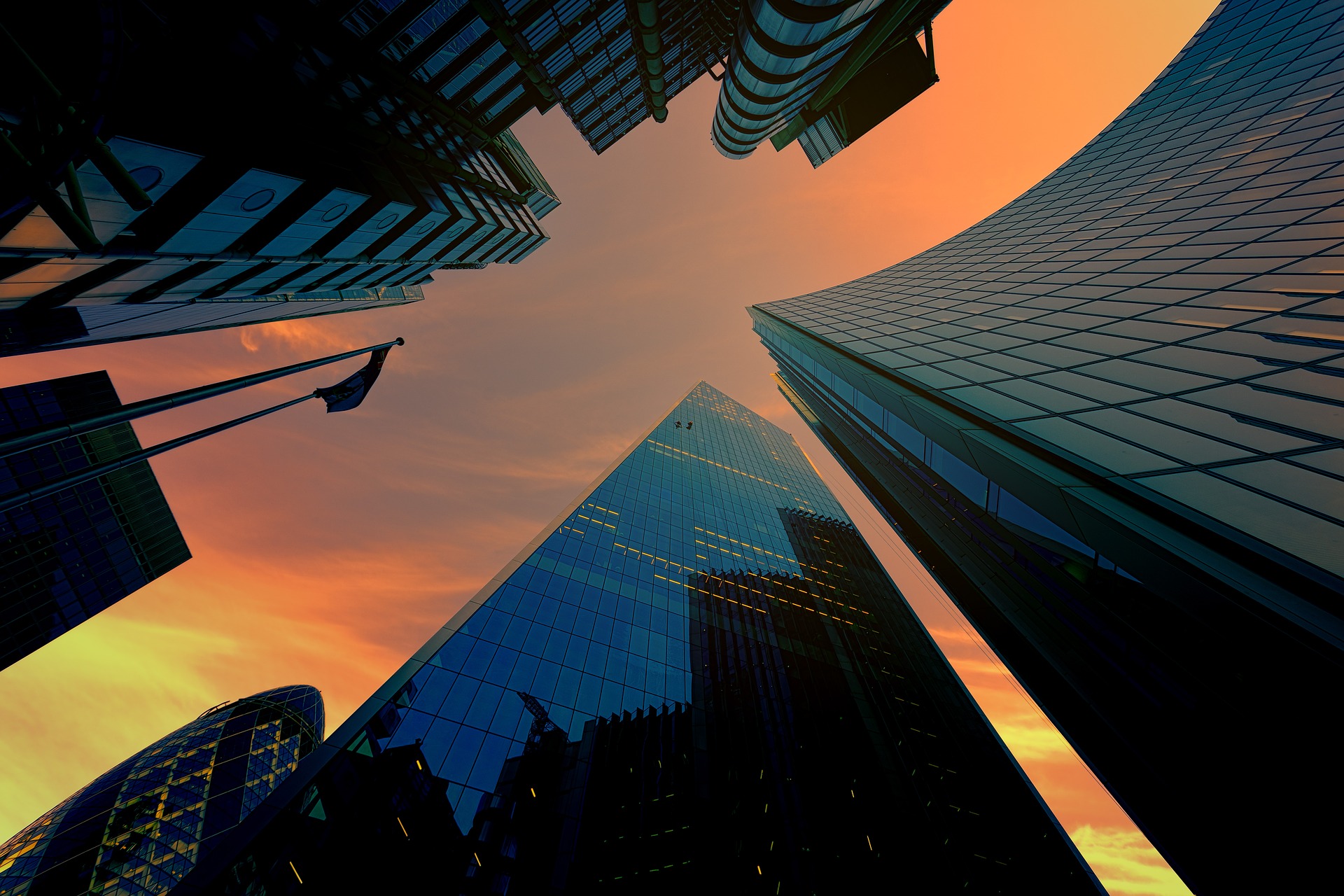 BQ4 Perspectives Lesson 1
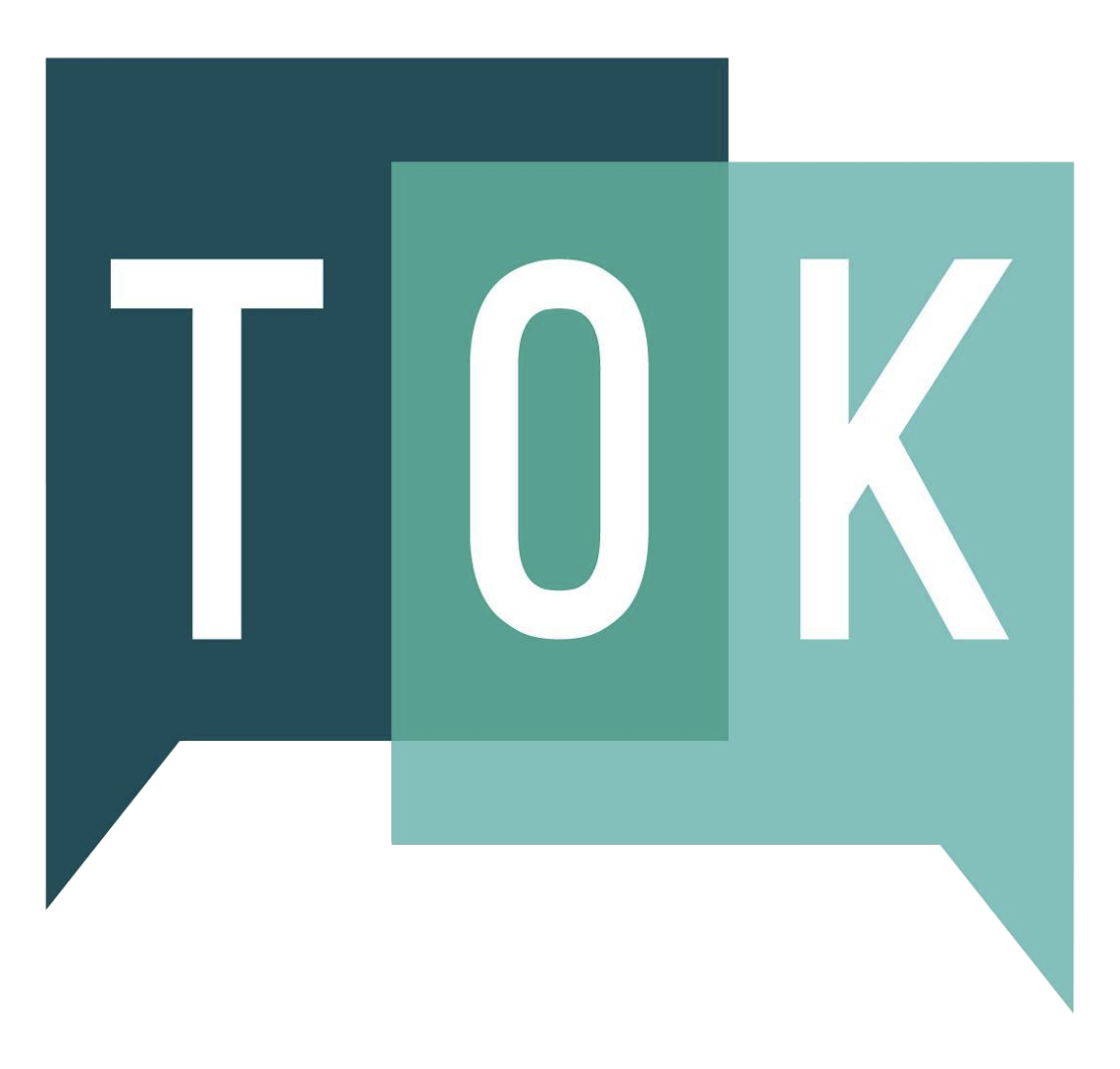 INTRODUCTION TO BQ4
I can compare and contrast BQ4 within the context of different areas of knowledge
[Speaker Notes: See how this lesson links to the course by viewing the final slide
Key TOK terms appear in a red font]
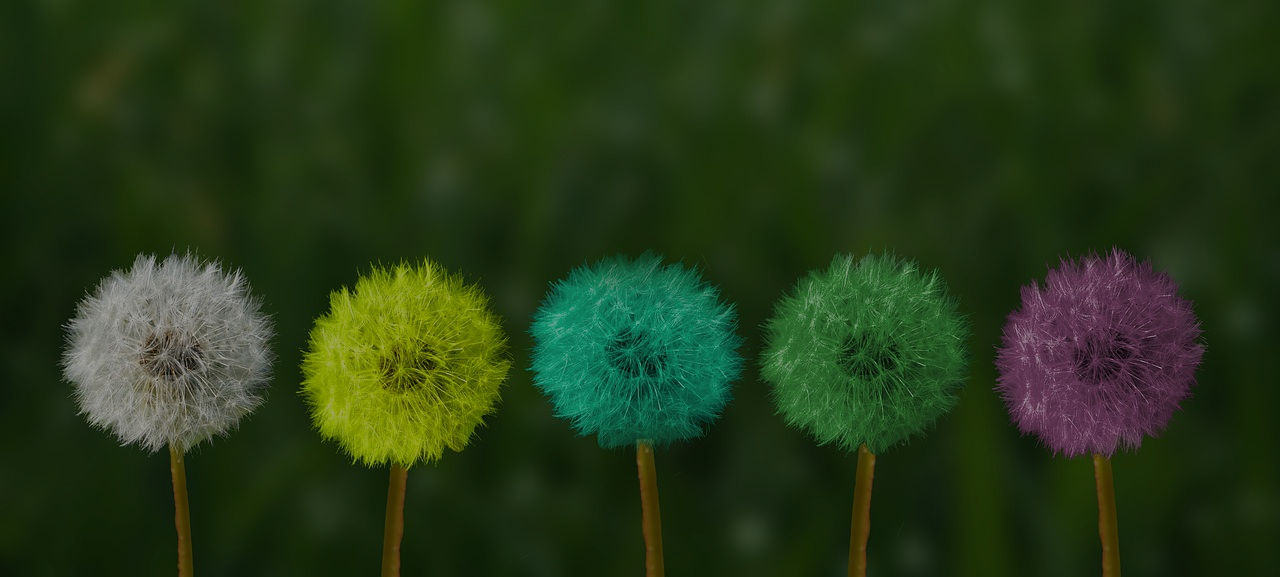 Starter
Perspective:
A way or form of viewing the world; a mental outlook or point of view.
What are the key things that determine your perspective? 
Rank these in terms of how much they shape your understanding of the world
[Speaker Notes: This should lead onto a HUGE discussion! Encourage/curtail to fit in with the length of time of your class. 
Perspectives can be individual or societal, and could include: age, gender, religion, cultural background, language, point in time, level of education, socio-economic status, political outlook, etc., etc. 
Consider how each one affects us, which one is the most prominent in shaping our outlooks, etc.]
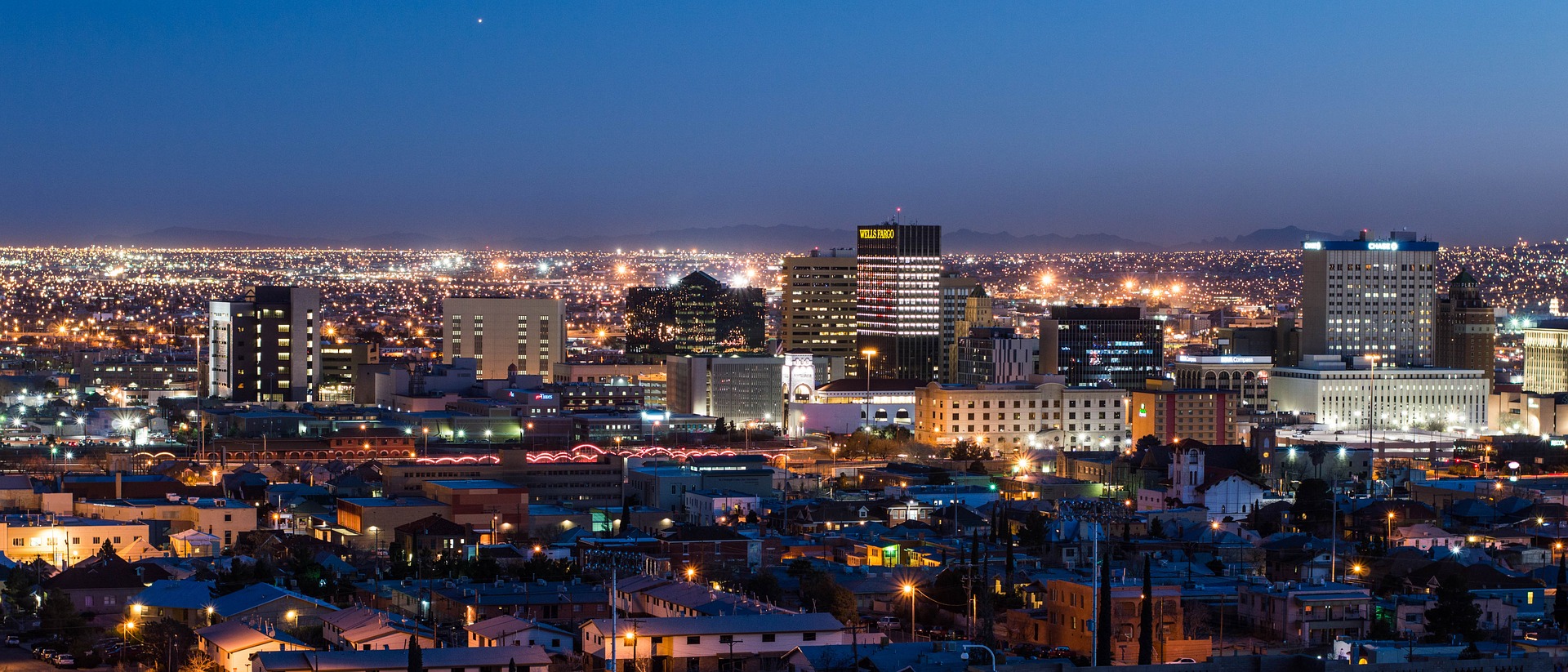 Recapping US gun violence
In BQ3, we explored how these factors might be to blame for gun violence:

The Internet & media coverage
Video games
Anti-immigration feelings
Mental illness 
Other factors (too many guns, too few guns, moral decline, socio-economic inequality)

How might your answer to that question be shaped by your political, religious, and other perspectives?
What does this suggest about the role of perspectives in shaping our understanding?
[Speaker Notes: Our political and religious outlooks completely determine how we view this issue. Explore this! How open-minded (on both sides of the politica, social, and religious spectrum) are we? Are we right? Is everyone else wrong? Etc.!]
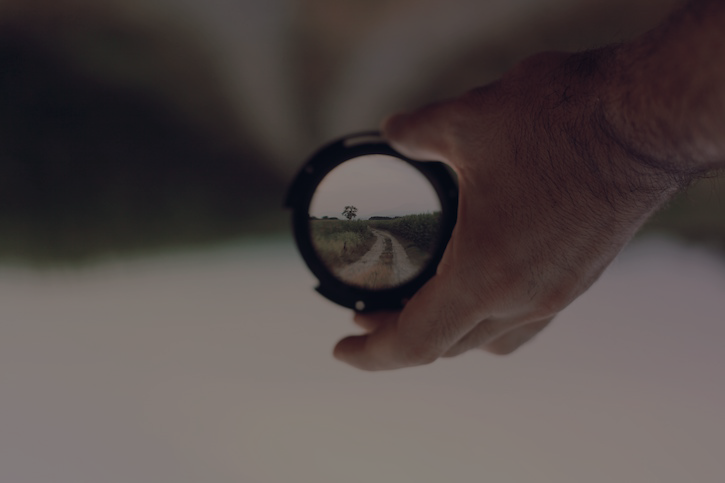 The importance of perspectives
Why do you think the IB places such an importance on being aware of perspectives?
COMMUNICATORS - students should “listen carefully to the perspectives of other individuals and groups”
TOK “encourages students to become more aware of their own perspectives, and the perspectives of others.”
TOK should prompt students “to consider the diversity and richness of different perspectives.”
TOK engages students with “multiple perspectives, foster open-mindedness, and develop intercultural understanding.”
The optional themes “play a key role in shaping people’s perspectives and identities.”
[Speaker Notes: Quotes taken from the 2022 TOK Guide ©International Baccalaureate.
‘Perspectives’ is one of the keywords that appears again and again in the guide, and other literature produced by the IB.]
Linking the BQ to the AOKs
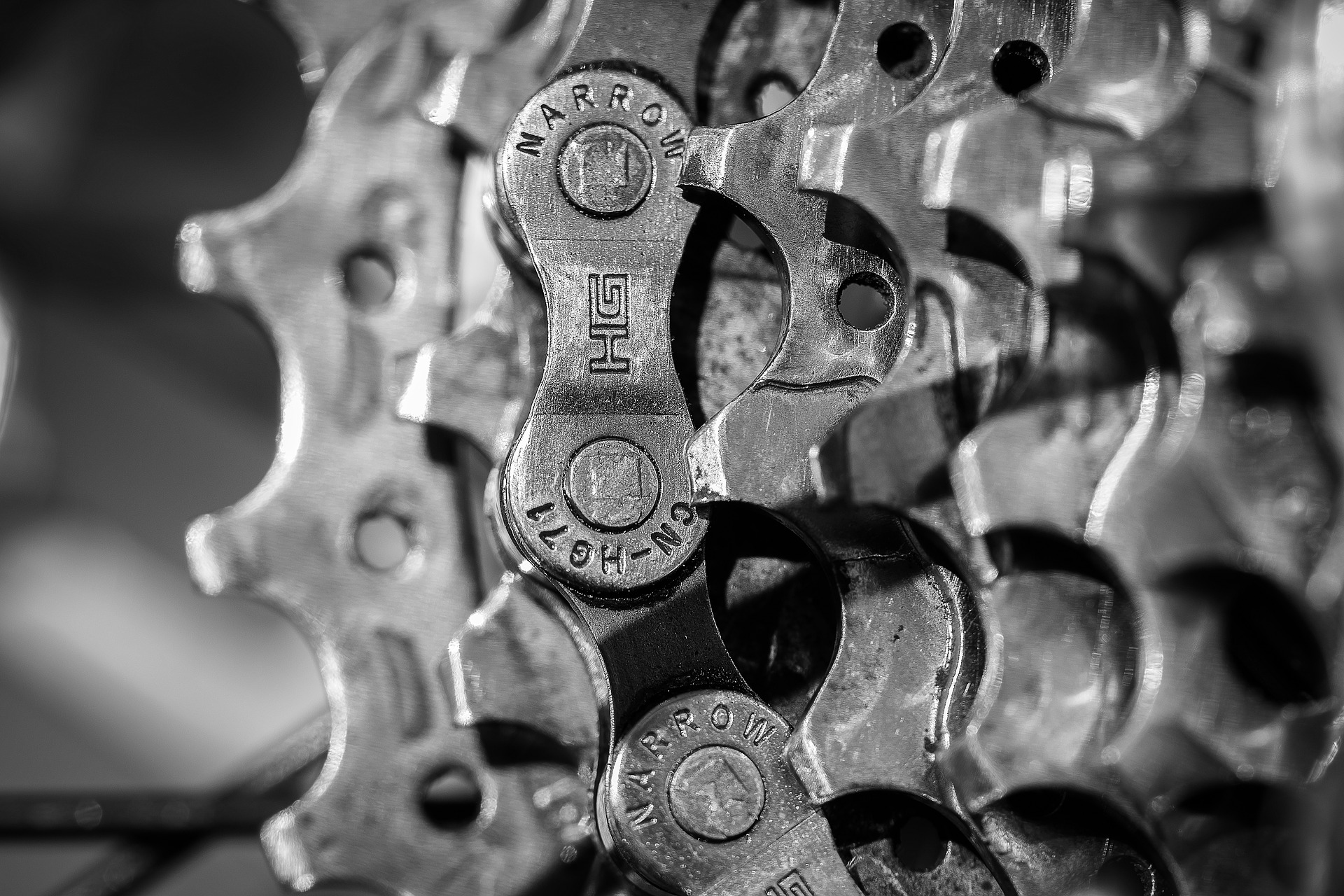 BQ4 asks: How do our perspectives and biases shape our knowledge of the world?
Select an AOK. With a partner, discuss:
How knowledge might be viewed differently in this AOK via different perspectives?
Is it possible to rethink ideas and knowledge by applying a different perspective?
Present your ideas on an A3 sheet of paper. Make them as visual as possible (use limited text).
[Speaker Notes: Knowledge in all the areas of knowledge can be subject to perspectives - remind students what these could be, such as religious outlook, point in time, gender, an academic tradition, nationality, language, culture, etc., etc.]
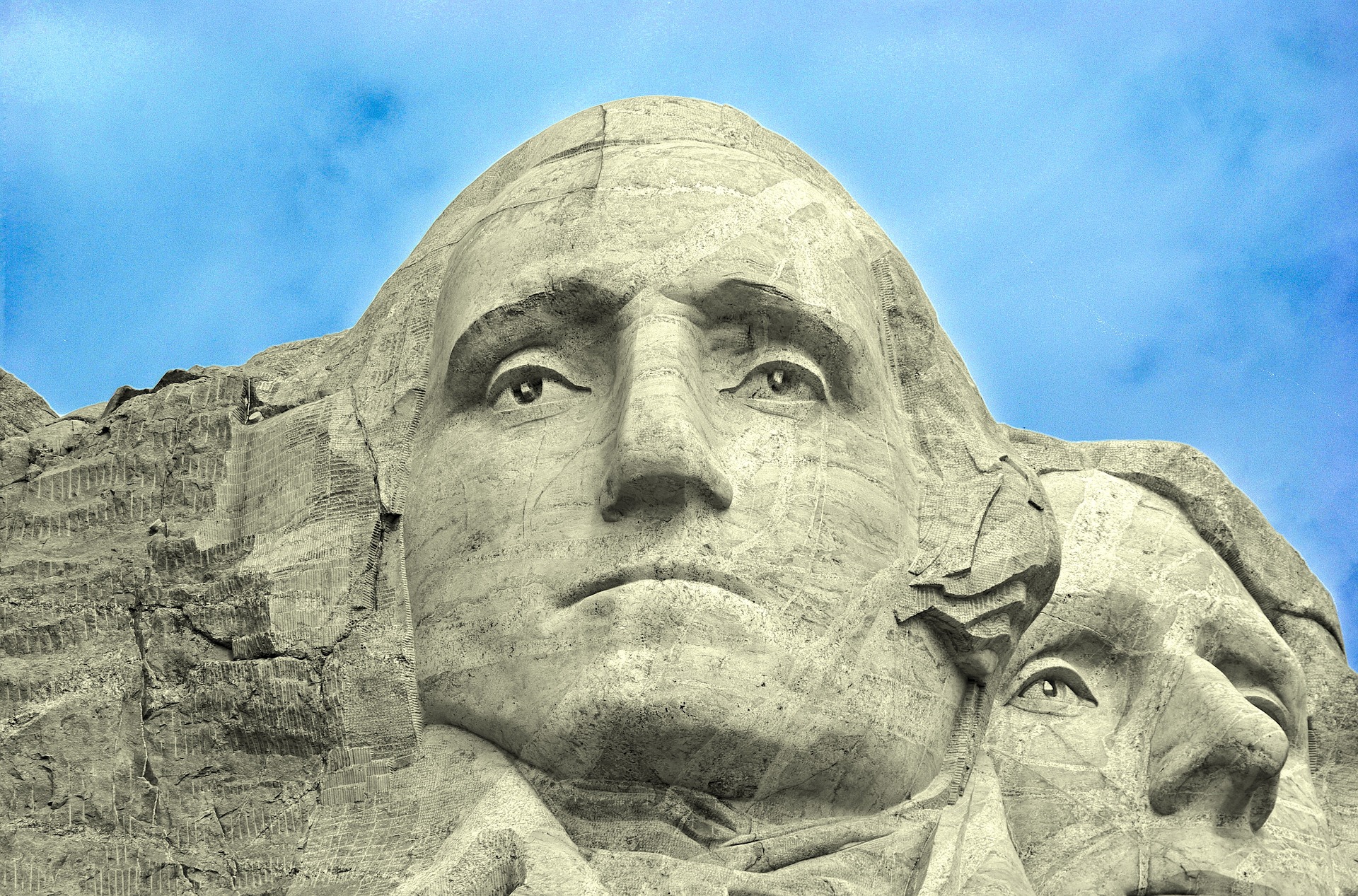 Real-world contexts
Follow the link to the RLS for your AOK. On your display, add:
A brief outline of your RLS and how it links to your AOK.
What this tells us about the way knowledge is subject to different perspectives and biases within your AOK.
How ‘truth’ could be difficult to establish within your AOK because of this.
[Speaker Notes: Links and guidance (students will need a lot of help to identify these ideas, although they’ll probably find a lot more). This is a chance to explain some of the characteristics of ideal RLSs: original, recent, significant, etc. Students should also draw on their own experiences.

The arts: link 1 and link 2 - This RLS shows it’s possible to have completely different opinions about art (even amongst ‘experts’). These two articles look at the shortlist for the 2018 UK Turner Prize. One concludes that it is the most exciting list in years; the other that it is one of the worst.
History - This RLS shows when history is written from a different perspective (in this case, a woman’s perspective, and the perspective of someone not in awe of George Washington), the interpretation of the past can end up very different.
The human sciences - This RLS shows us that by applying different ways of assessing the condition of a country (GDP vs. Health & wellbeing), we arrive at a very different outcomes.
Mathematics - This RLS shows that by applying a different perspective to think about a concept (probabilities), we end up understanding that concept in  a different way. 
The natural sciences - This RLS shows us that ‘expert' scientists have a different way of viewing the world from ‘ordinary’ thinkers, and are able to see things that the rest of us wouldn’t spot.]
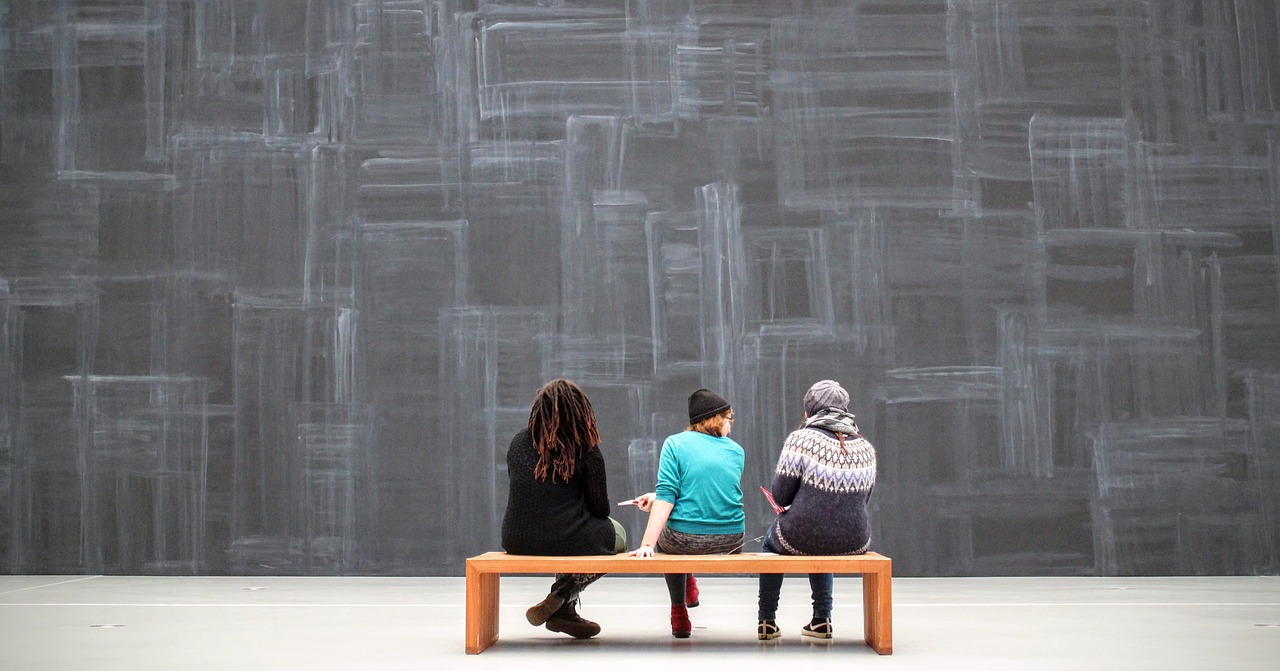 Gallery walk
Talk to the other groups.
In which of the AOKs do you think knowledge is MOST subject to interpretation via different perspectives?
In which AOK is it LEAST subject to perspectives? 
Add different coloured Post-Its with your answers to the right displays. Justify your responses.
[Speaker Notes: Provide two different coloured Post-Its - one for ‘most’, and one for ‘least’.
Students to write their responses on these, and stick to the corresponding displays.]
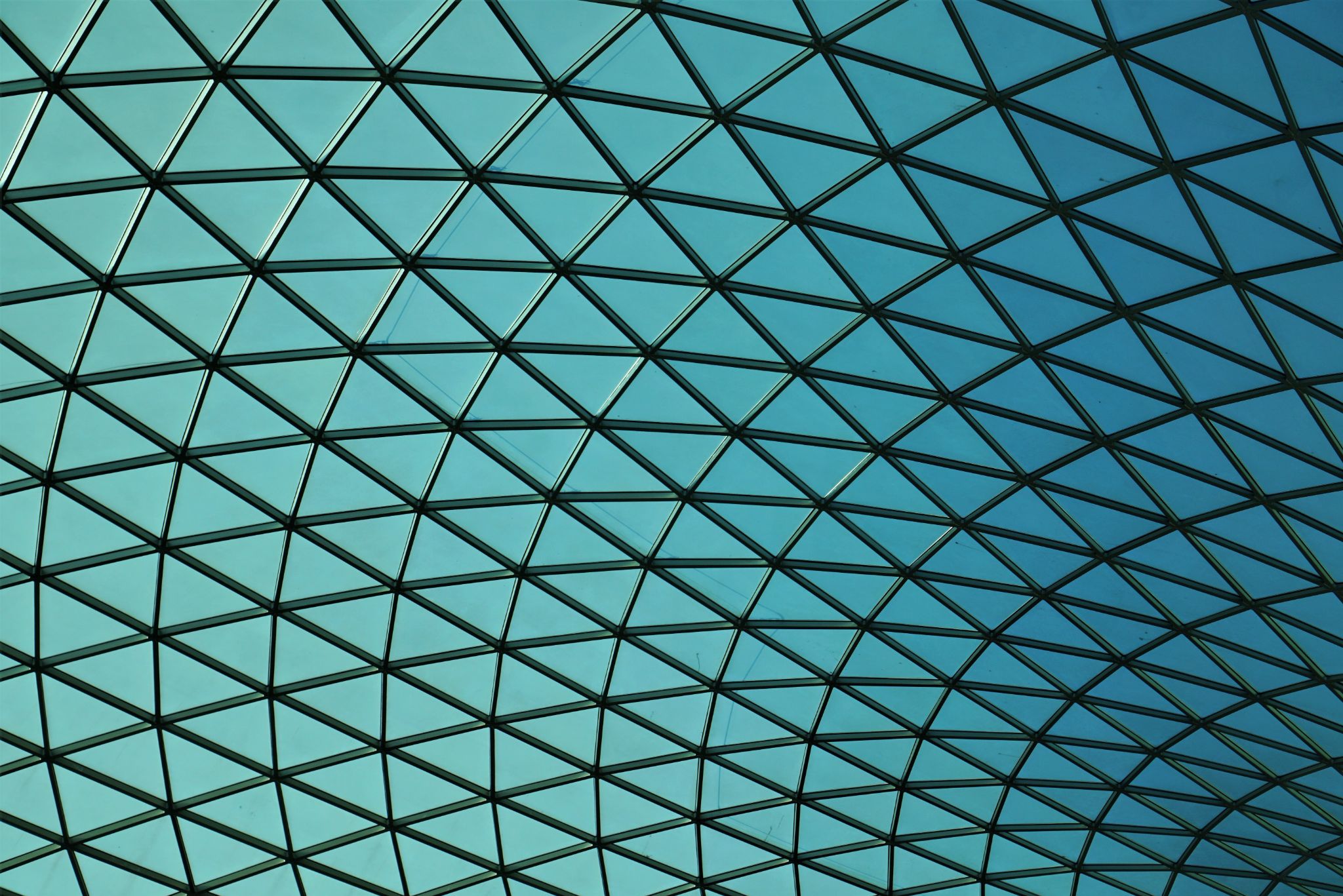 Links to the TOK exhibition
Related exhibition prompt What is the relationship between personal experience and knowledge? (IAP-20)
Refer to the ideas from this lesson to answer this question.
For example, think about how the personal experiences of those holding ‘anti-establishment’ ideas helped them formulate these beliefs. 
Which objects could help to illustrate your answer?
[Speaker Notes: Optional slide, if you want to help students to take ownership of the IA prompts (IAPs) for the TOK exhibition]
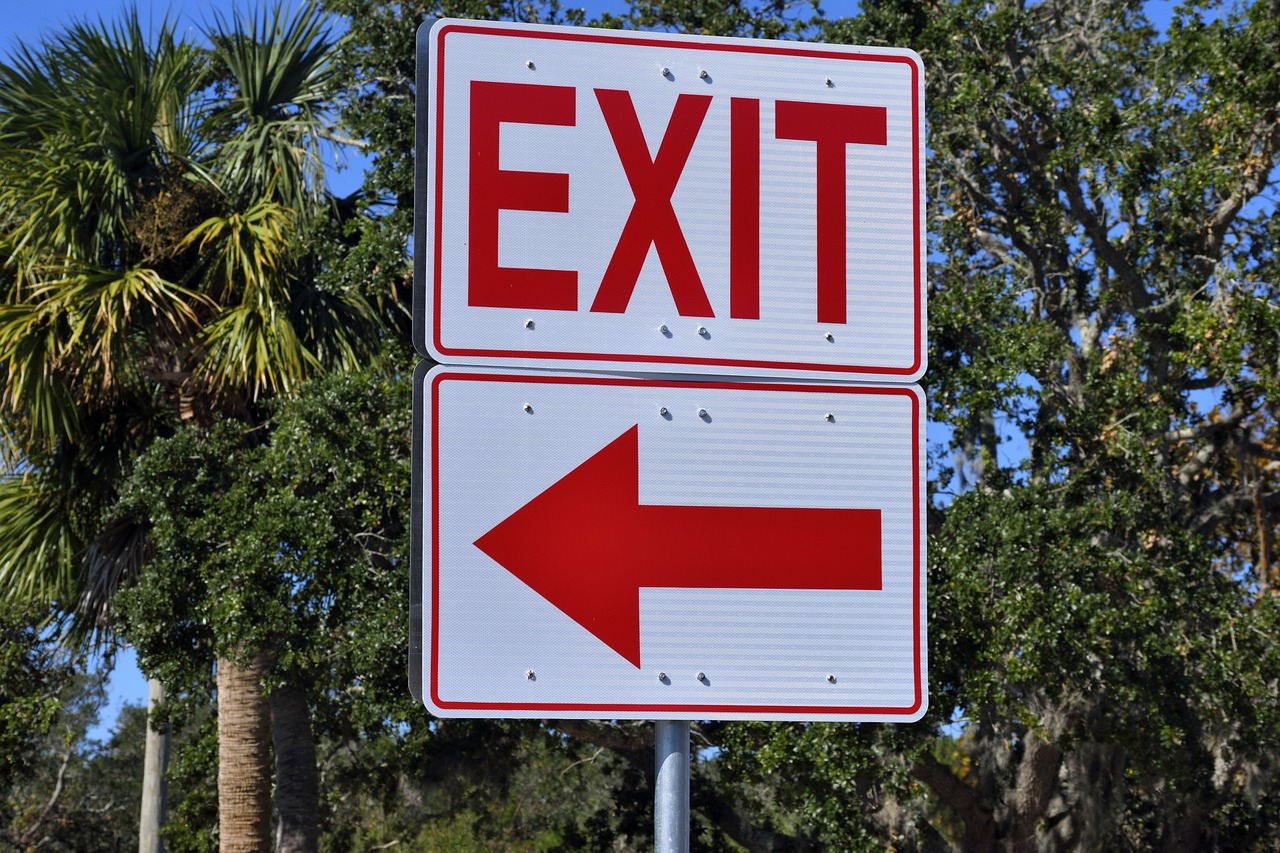 “There are no facts, only interpretations.” (Friedrich Nietzsche) 
How does Nietzsche’s assertion fit in with what we have thought about today? Do you agree?
[Speaker Notes: Shorter version of the exit - to be added to the displays
See the BQ4 assessment tracker for suggestions on providing feedback, and recording students’ progress]
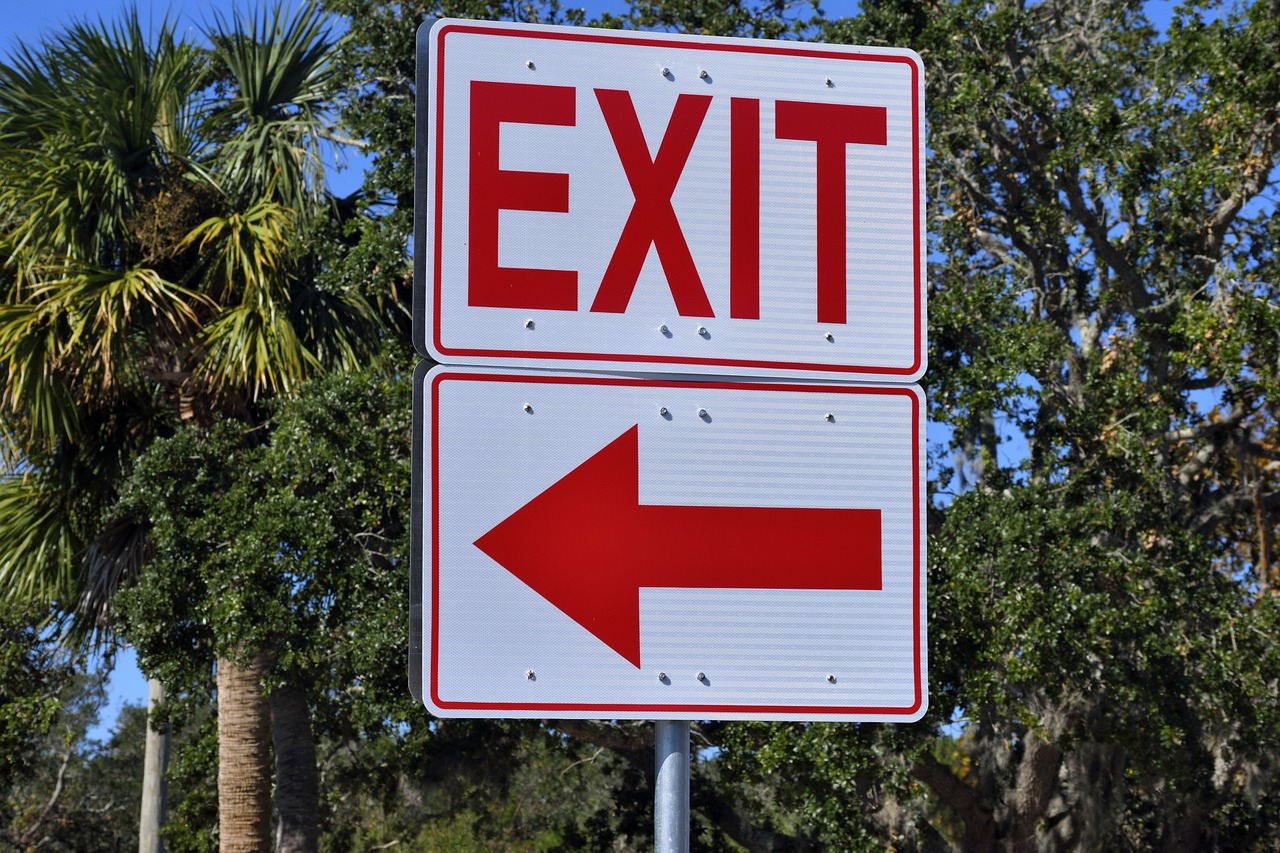 “There are no facts, only interpretations.” (Friedrich Nietzsche) 
Write a TOK essay-style introduction to the Big Question, beginning with Nietzsche’s quote.
[Speaker Notes: Longer version of the exit; done on Google Classroom
See the BQ4 assessment tracker for suggestions on providing feedback, and recording students’ progress]
During this lesson, we consider the highlighted aspects of the TOK course
The images used in the presentation slides can also give students ideas about selecting exhibition objects; see also our link below to specific IA prompts
Linking this lesson to the course
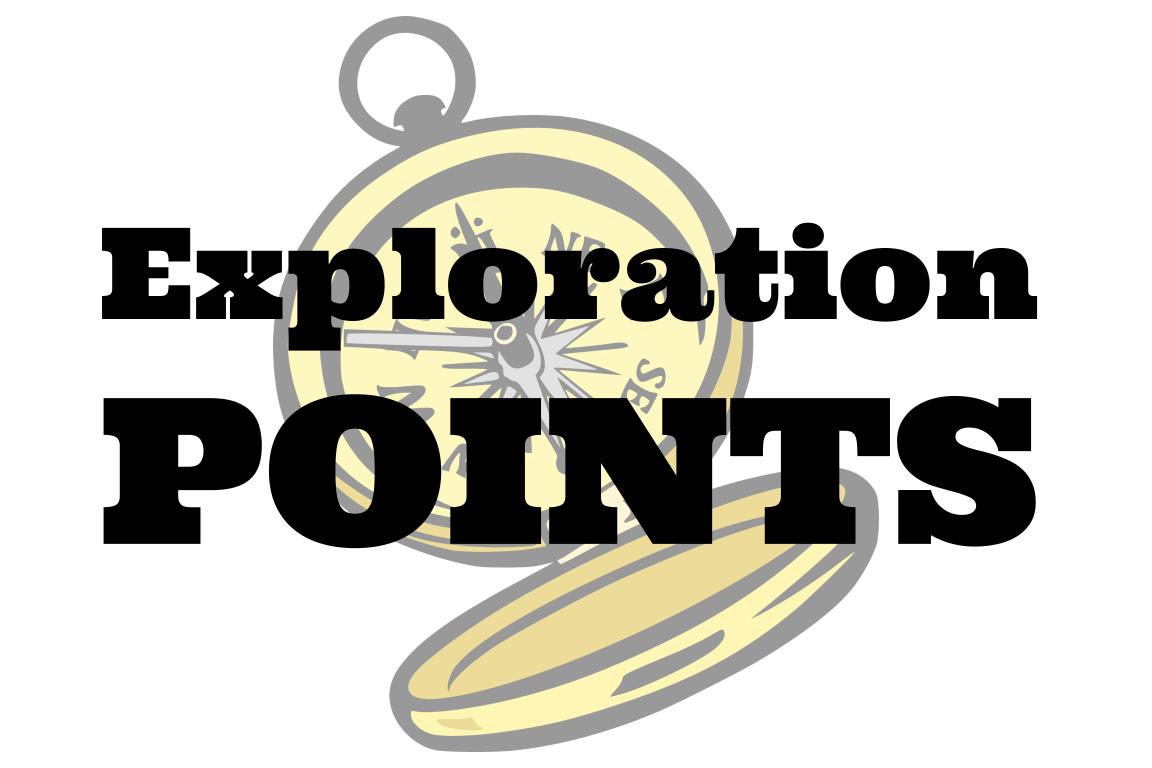 Explore the TOK themes and areas of knowledge in more depth via a range of thinkers, media sources, and other resources, in our EXPLORATION POINTS DOCUMENTS. 
Access the documents via the links below. You’ll also find the EP icons on all of the TOK course pages of the site to help you unpack the quotes, KQs, and real-life situations that you find there.
CORE THEME

Knowledge & the knower
AREAS OF KNOWLEDGE

The arts
History
Human sciences
Mathematics
Natural sciences
OPTIONAL THEMES

Indigenous societies
Language
Politics
Religion
Technology
[Speaker Notes: Use this slide to access the ‘Exploration Points’ notes for BQ4, which will help students to develop a deeper knowledge of any TOK theme or area of knowledge. This will not only help them to master the TOK course in general, but also craft a great exhibition or essay. 
Be ready to provide more guidance on how to use this resource - ie, which media sources to focus on, which questions to address, which TED talks to watch, and which key terms and ideas to understand.]